Treasury Investment Council  Meeting Date: November 16, 2023
1
Florida Economy &Pool Balances
2
Florida Economy
July 2023 unemployment rate:
U.S.  3.5%
FL:    2.7%

Consumer Perceptions -- Over the past fourteen months, consumer sentiment has improved to 71.6 in July 2023 and 71.2 in August 2023, but still remains below its long-run average (85.1).

Population Growth -- In the three years since the 2020 Census, Florida’s strong migration trends have continued. In the first two years alone, these gains increased population by over 700,000 net new residents—despite the losses in natural increase (more deaths than births). Between 2022 and 2030, growth is forecast to average 1.27% per year.
3
FL Treasury Investment Pool Size(total mkt. value)
4
State Net Receipts(Including Federal Stimulus)
5
State Operating Accounts
6
Non-State Operating Accounts*
* Subject to Floor Provision
7
Bond Accounts
8
Non-State Operating & Bond Accounts by type
Non-State Operating
Bond
*Miscellaneous includes various associations, foundations, and finance corporations.
9
Summary of Macro Risks to the Investment Pool
10
Current Initiatives
11
Current Initiatives
New Investment Accounting system:
Implementation complete. Started accounting for FY 23/24 on July 1st.

 Global Custody and Securities Lending contract will end on January 2024. 
Currently under solicitation.

 Continue to invest and maximize use of technology:
Completed implementation of compliance tool in Clearwater
Completed integration of Clearwater and Bloomberg AIM
Evaluating stress test and scenario analysis solutions.
12
Current Initiatives (continued)
Adding exposure to Asset Backed Securities in our Internally Managed accounts:
Funded Public Trust Advisors (Feb.) and Galliard (May and June) with $700 million each.
Selected and signed contract with a third Firm – Sterling
Funded Sterling with $500 million (Aug. and Sept.)
Ultra Short Duration and Short Duration accounts have now a combined exposure to the sector of $1.9 billion.


Short Term Investment Fund:
Started managing the STIF account on Dec. 1, 2022
Decided to continue to manage this portfolio internally.
13
Securities LendingReview
14
SECURITIES LENDING OVERVIEW
as of September 30, 2023
15
Securities Lending Income
16
Securities Lending - Cash Collateral Portfolio As of September 30, 2023
Total Market Value	   $2,604.8 million

NAV		   1.0001

Yield (360 basis)	   5.363%

WAM		   42 days
* Includes Repos that are collateralized by U.S. Govt. Securities.
Investment PoolReview
18
Treasury Yield Curve change (Mar 2023 vs Sep 2023)
19
U.S. Fixed Income Markets Returns
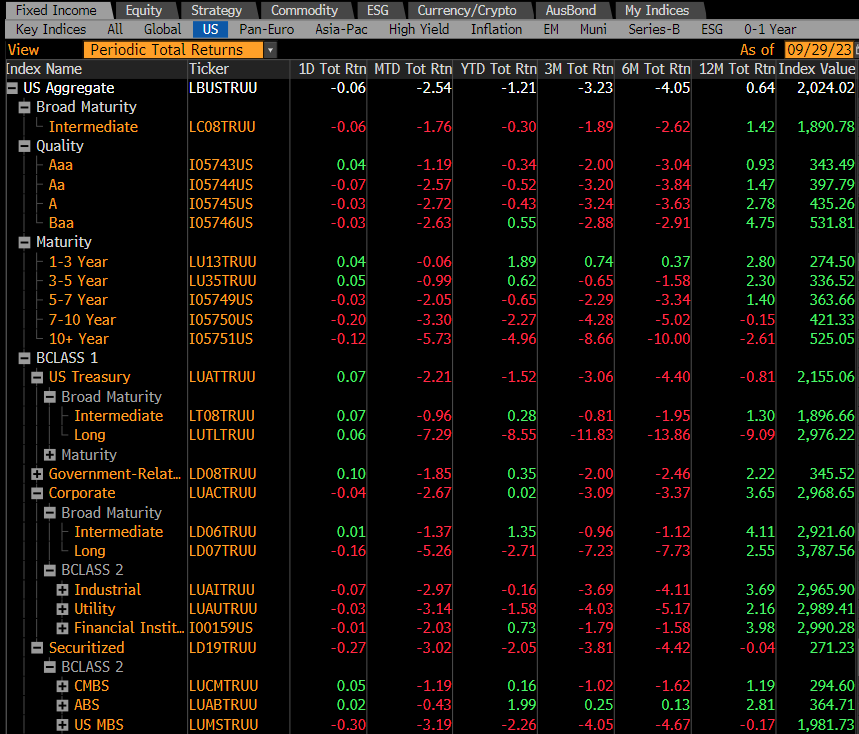 20
Investment Strategy (Macro level)
Continued to lay the foundation for sustainable higher returns:

After maintaining a conservative allocation profile during 2021 and most of 2022 to protect against the rising interest rate environment, we started increasing allocation to the longer duration mandates to lock-in attractive long-term returns. 

Continued to allow external Managers to realize losses in excess of generated income (although reducing the allowance from $2 million to $1 million in July).

Completed the allocation to ABS sector in the Internally managed accounts.
21
Investment Pool Allocation (Pre-Covid / Sep. 22 / Mar. 23)
22
Reallocation of Assets
From Liquidity Portfolio to:
23
Portfolio % vs. Allocation Rangesas of September 30, 2023
* avg. of previous 12 end-of-month balances for Liquidity Portfolio.
24
Distributed Income Detail (Past 12 months)
25
Investment Pool Distributed Income
26
Investment Pool Q2 & Q3 2023 Total Returns vs Benchmarks (excl. Time Deposits)
27
Economic Outlook
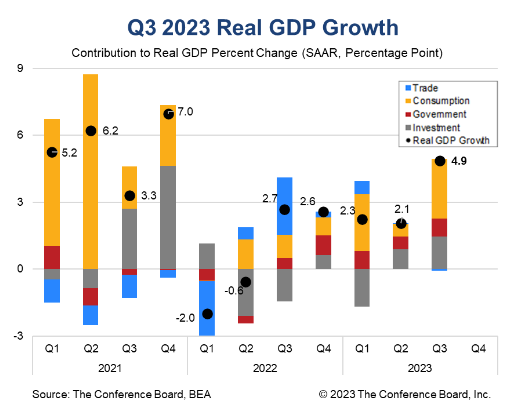 U.S. 3Q 2023 Real GDP growth of 4.9% (annualized) surpassed analyst expectations of 4.5%, led by strong consumption growth. 

Demand for goods (4.8%) and services (3.6%) both expanded in 3Q, after a lull in 2Q.
28
Is This Sustainable?
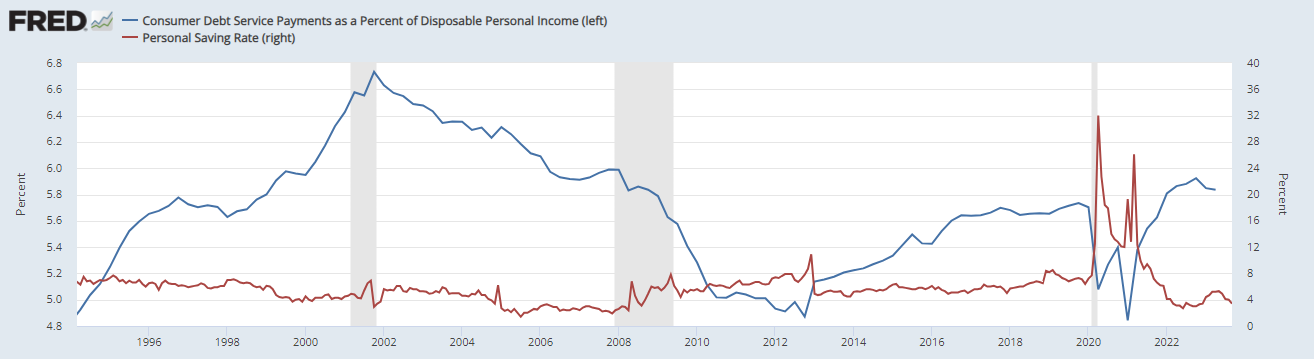 Personal Savings rates decline below pre-pandemic levels, as Debt Service rises.*Shaded areas represent U.S. Recessions*
29
Excess Savings Running Out
With pandemic savings and stimulus money running out, consumers are turning back to credit cards to maintain their spending habits.
30
Labor
The previously red-hot labor market is returning to a more normal state.
31
“Job Switchers” Losing Leverage
A less robust market for “job switchers” and holdouts may help to ease wage inflation.
32
ATL Fed GDPNow 4Q Forecast
The model projects GDP growth above consensus expectations once again for 4Q 2023. Led by strong consumer spending around the holidays.
33
Fixed Income Yields and SpreadsDecember 2021 vs March 2023 vs September 2023
Yield (%)
34
Individual Mandate Key Characteristics
35
Investment Strategy (Macro level)
We are now better positioned for what is an expected decline in rates from these elevated levels over time.  We significantly reduced our exposure to the shortest duration portfolios:


We believe the biggest risk is now credit risk, with the worse of interest rate risk behind us.  At the moment, we are not considering reallocating more assets to the higher risk portfolios.
Maintain elevated exposure to the ABS sector in our Internally managed accounts. 
Will continue to evaluate the realized loss allowance for the external Managers and the need to further reduce it.
36
Total Pool Characteristics
37
BBB & Lower Exposure
Basket Clause
Statutes allow for 3% in 
basket clause items
38
Pool Rating
Policy requirement:  A+ or better using S&P rating matrix

  S&P Rating as of September 30, 2023 = AA-f

  Credit Score as of September 30, 2023 = 56.83  (AAf)  (vs. 55.89 Mar. 31, 2023)
S&P rating matrix
39
Individual Mandates Review
40
Liquidity Portfolio (as of September 30, 2023)
Liquidity Portfolio
Primary goal is to provide funds to cover disbursements and help the entire pool maximize income.  Performance versus benchmark is sometimes a secondary concern.

Portfolio is starting to outperform as short-term rates have slow down pace of increase and portfolio maintains a slight yield advantage.

Exposure to the 3 -12 month part of the yield curve added to performance as this part of the curve exhibited higher and more stable yields.  This exposure will greatly benefit performance if and when Federal Reserve initiates next rate-cut cycle.

Taking advantage of some dislocations in T-bill market due to debt ceiling concerns.  Maximizing Commercial Paper and finding attractive rates in Repos.  Opportunistically taking advantage of Agency discount notes.
Information provided by BNY Mellon.
* not annualized.
Key Characteristics (as of 09/30/23)
41
Ultra-Short & Short Duration Portfolios (as of September 30, 2023)
Ultra Short Portfolio
Covered the short duration positioning as rates approach peak levels.  Looking to gradually extend duration to a slight overweight positioning.    
Maintained a barbell structure in both portfolios to take advantage of the inverted yield curve.
Maintaining a neutral to slightly underweight position in corporates bonds while waiting for a better re-entry point. New purchases done almost exclusively in the primary market to take advantage of reasonable new issue concession.
After detracting slightly from performance during implementation period, ABS outperformed similar duration IG corporates and positively added to performance during the 2nd and 3rd quarter. 
Maximized the use of “swing” trades to save on trading costs.
Benefiting from ability to rotate out of positions and distribute higher losses thanks to Liquidity account earnings.
Short Duration Portfolio
Information provided by BNY Mellon.
* not annualized.
42
Intermediate Duration Portfolio Net of Fee Performance as of September 30, 2023
* Based on 1, 3 and 5 Year Risk Adjusted Rankings.
43
Long Duration Portfolio Net of Fee Performance as of September 30, 2023
* Based on 1, 3 and 5 Year Risk Adjusted Rankings.
44
Fixed Income Characteristics (as of Sept 30, 2023)
45
Sector Allocation
46
Credit Quality (Moody’s)
47
Watch List Worksheet – Intermediate Duration (September 30, 2023)
48
Watch List Worksheet – Long Duration (September 30, 2023)
49